OFFICIAL
National Women’s Alliances Grant Opportunity
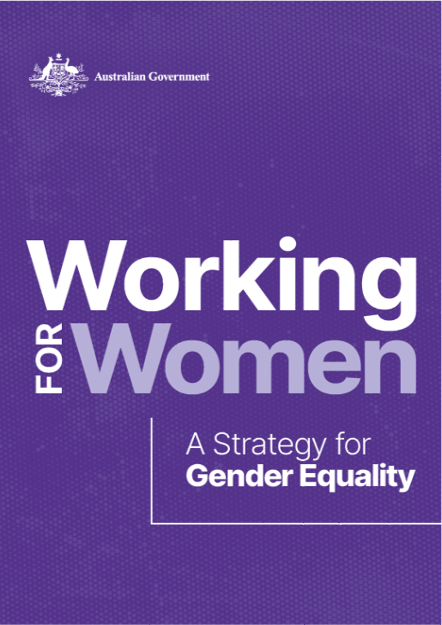 Office for Women
Agenda
Working for Women: A Strategy for Gender Equality (the Strategy)
National Women’s Alliances Grant Opportunity (Alliances)
What and who we are looking for
Addressing the criteria
Grant round timing
Q & A
PM&C  |  Office for Women  |  National Women’s Alliances grant opportunity
29 May, 2024
|  2
Probity
Probity Advice
The department has appointed OCM as independent probity advisers to:
Advise on grant design elements and governance aspects
Train grants staff
Oversee the grant selection process
Validate compliance with Australian Government grant rules
  
Probity Principles 
Appropriately competitive process
Fair and consistent
Transparent and accountable
Confidential and secure
Lawful and ethical
PM&C  |  Office for Women  |  National Women’s Alliances grant opportunity
29 May, 2024
|  3
Working for Women: A Strategy for Gender Equality(the Strategy)
To achieve ‘an Australia where people are safe, treated with respect, have choices and have access to resources and equal outcomes no matter their gender’. 
Five priority areas of the Strategy: 
Gender-based violence 
Unpaid and paid care 
Economic equality and security 
Health 
Leadership, representation and decision-making 
Sets the framework for Government action over the next 10 years to tangibly improve the lives of women and progress gender equality in Australia.
PM&C  |  Office for Women  |  National Women’s Alliances grant opportunity
29 May, 2024
|  4
Working for Women Program (WfWP)
The Women’s Leadership and Development Program has been reframed to the Working for Women Program (WfWP). The objectives of the program have also been realigned to best support the priority areas of the Strategy.
Investment through the WfWP aims to improve outcomes for women and gender equality in Australia, with a focus on addressing gendered attitudes and stereotypes and taking action across the five priority areas of the Strategy. 
Activities funded under the WfWP will drive progress toward the Strategy’s intended outcomes.
PM&C  |  Office for Women  |  National Women’s Alliances grant opportunity
29 May, 2024
|  5
National Women’s Alliances (Alliances)
$10.88 million over 5 years from December 2024 to June 2029 (with indexation to be applied annually). 
A network of up to six civil society organisations will be established to form the Alliances. 
Alliances will collaborate to provide advice and expertise to Government on areas of most impact to the Strategy.
Advice to Government will be coordinated and intersectional, providing solutions and priorities for the issues affecting women in Australia.
PM&C  |  Office for Women  |  National Women’s Alliances grant opportunity
29 May, 2024
|  6
What’s New, What’s Different
The Strategy provides an overarching framework to direct Alliance effort and priorities. 
25% funding increase, with indexation to be applied annually.
Five year grant agreements offered. 
These changes will ensure that the NWA are sufficiently resourced to:
 fulfil performance expectations
attract and retain required expertise
provide continuity over the first five years of the Strategy.
PM&C  |  Office for Women  |  National Women’s Alliances grant opportunity
29 May, 2024
|  7
Grant Opportunity Outcomes
The Australian Government is committed to creating a better, gender equal Australia for everyone. The work of the Alliances will support implementation of the vision and outcomes of the Strategy.
It is expected that Alliances will:
Provide gender expertise and solutions, bringing the views of the women’s sector and gender experts together into strategic, intersectional and evidence-based advice to Government; 
Present solutions and priorities for issues affecting women in Australia, which are informed by engagement with women, communities and women’s organisations. 
Government will use this advice to inform policy and to make strategic decisions on gender equality.
PM&C  |  Office for Women  |  National Women’s Alliances grant opportunity
29 May, 2024
|  8
Themes
Applicants can apply to represent one or more of the following themes: 
Gender-based violence;
Economic equality and leadership; 
First Nations women; 
Migrant and refugee and culturally and linguistically diverse women;
Women with disability; 
Women living in rural, regional and remote areas of Australia;
Individual organisations can apply to represent one or more themes. 
Consortia arrangements must represent multiple themes.
PM&C  |  Office for Women  |  National Women’s Alliances grant opportunity
29 May, 2024
|  9
Grant Activities
Alliances will: 
Collaborate across Alliances to provide strategic, intersectional and evidence-based advice to Government to drive progress on the Strategy’s outcomes, including: 
Developing policy submissions;
Participating in Government consultation processes; and 
Providing annual pre-Budget submissions; 
Engage directly with networks of women, the women’s sector and experts, relevant to their theme(s) to inform advice to Government; 
Work with and complement other Government advisory bodies where relevant.
PM&C  |  Office for Women  |  National Women’s Alliances grant opportunity
29 May, 2024
|  10
Funding
$10.88 million over five years from December 2024 to June 2029, with indexation to be applied.
Funding of $1.81 million is allocated per theme. 
For example, if you are applying to represent three themes, total funding would be $3.62 million
The maximum you can apply for is $10.88 million (i.e. for all six themes).
PM&C  |  Office for Women  |  National Women’s Alliances grant opportunity
29 May, 2024
|  11
Budget Tables
All applicants must include a budget table that provides an indicative breakdown of costs across the five year activity period. 
Must include, but is not limited to, the following activity items outlined in Section 5.1 and 5.3 Guidelines:
staff salaries directly related to the implementation of the Alliance Activity
Activity costs
Materials directly related to the implementation of the Activity (eg. costs associated with the development and publishing of course materials, surveys, activity promotional material etc.)
As agreed with OFW, travel within Australia directly and specifically related to the Activity
As agreed with OFW, working/advisory group participation where not funded by relevant departments
Services outlined in the agreed grant agreement, including a management fee of up to 10% of total funding

Note: There is a limit of up to 10 activity items per application. 
Applications from consortia arrangements must include an additional budget table detailing how funding will be allocated between the lead organisation and consortia members.
PM&C  |  Office for Women  |  National Women’s Alliances grant opportunity
29 May, 2024
|  12
Eligibility
Applicants must meet eligibility requirements outlined in Sections 4.1 and 4.2 of the Guidelines to have their application considered. 
Applicants (inc. consortia applications) must be able to demonstrate that they have a membership base of individuals and/or organisations, and have expertise of, and a demonstrated connection to the theme(s) they represent. 
This is to ensure that the themes are appropriately represented by Alliances and the voices of women, in all their diversity, inform advice to Government.
PM&C  |  Office for Women  |  National Women’s Alliances grant opportunity
29 May, 2024
|  13
Consortia Applications
Consortia arrangements are where two or more organisations come together to deliver as part of a partnership or group.
The lead organisation is the entity that will submit the application and form the legal relationship with the Department. 
Under this grant opportunity, consortia applications are encouraged.
Consortia can position themselves to take advantage of diverse sector expertise, maximise economies of scale and improve geographic coverage. 
They may address potential capacity limitations of smaller organisations to meet grant opportunity objectives and comply with Commonwealth grant requirements. 
It is a way for multiple organisations to use their resources to deliver more cohesive and effective activities. 
Consortia arrangements also provide a unique opportunity for cross collaboration and collegial partnerships.
PM&C  |  Office for Women  |  National Women’s Alliances grant opportunity
29 May, 2024
|  14
Consortia Applications
Applicants who apply as the lead of a consortia are not able to also apply as an applicant in their own right. 
Applicants who are a member within a consortia application (but not the lead organisation) can also apply as an applicant in their own right. 
A Consortia Letter of Declaration must be signed by all members of the proposed consortia and attached to the application submitted by the lead organisation. 
A formal arrangement must be in place with all parties prior to execution of the agreement.
PM&C  |  Office for Women  |  National Women’s Alliances grant opportunity
29 May, 2024
|  15
Assessment Criteria
The assessment criteria are outlined in Section 6 of the Guidelines.
This information will be used to assess how your organisation or partnership, as a National Women’s Alliance, can contribute to the Government’s commitment to gender equality in Australia.
We want applicants to demonstrate their capacity and capability to implement the Strategy’s vision throughout the criteria.
PM&C  |  Office for Women  |  National Women’s Alliances grant opportunity
29 May, 2024
|  16
Criteria 1 – Gender Equality Outcomes (35% weighting)
Describe how the work of your Alliance or consortium will drive progress on gender equality outcomes outlined in the Strategy. 
In this criteria , please describe:
How the work of your Alliance will support the vision of the Strategy and align with its priority areas
How the activities that your Alliance deliver will progress the Strategy outcomes
How your Alliance will engage and work collaboratively across all Alliances and with partners/organisations, to provide advice that is cohesive and intersectional, and elevate voices of women in Australia
PM&C  |  Office for Women  |  National Women’s Alliances grant opportunity
29 May, 2024
|  17
Criteria 2 – Engagement with Women and Networks(35% weighting)
Demonstrate how your Alliance will engage with women in all their diversity to meet the objectives and intended outcomes of the Alliance Program.
In this criteria, we are looking to understand:
Your organisation’s current membership base and your existing relationships with relevant stakeholders, experts and community groups
The theme(s) and women your Alliance will represent
How you will ensure women in all their diversity, including the voices and priorities of women who are marginalised, will be captured and represented in your advice to Government.
PM&C  |  Office for Women  |  National Women’s Alliances grant opportunity
29 May, 2024
|  18
Criterion 3 – Capability and Capacity to Deliver(30% weighting)
Demonstrate your organisation’s capability and capacity to successfully deliver this project.
In this criteria, please include information regarding:
Key staff, activities, roles, relevant experience, skills and qualifications
Risk management and financial capabilities, to demonstrate that your organisation or consortium are financially capable of managing the amount of funding requested
Your organisation’s governance structure, including Board composition and expertise
PM&C  |  Office for Women  |  National Women’s Alliances grant opportunity
29 May, 2024
|  19
What does a good application look like?
A good application is one that:
Clearly and fully responds to all the required selection criteria
Clearly articulates how the themes you represent are connected to and support the priority areas of the Strategy 
Provides convincing evidence and data to show how proposed activities will be successful
Clearly identifies how the proposed activities leverage what is already being delivered, and complements or expands it to achieve the program objectives
Demonstrates a solid governance framework, including financial capability, risk and performance policies, commensurate with the level of funding being applied for
For consortia arrangements, the application has clearly explained the partnership model, contributions and governance structure.
PM&C  |  Office for Women  |  National Women’s Alliances grant opportunity
29 May, 2024
|  20
Grant Opportunity Timeline
PM&C  |  Office for Women  |  National Women’s Alliances grant opportunity
29 May, 2024
|  21
Questions?
Community Grants Hub on 1800 020 283 (option 1) or email support@communitygrants.gov.au.
PM&C  |  Office for Women  |  National Women’s Alliances grant opportunity
29 May, 2024
|  22